LaboratorioSCALA 1
Misura della costante di tempodi un circuito RC con misure manuali
Strumentazione, materiali
Alimentatore stabilizzato in corrente continua
Bread board
Multimetro
Cavie e connettori
Componenti:
Resistore
Capacitore
Alimentatore
Bread board
Multimetro
Resistori
reoforo
reoforo
1   0  103  5%
Capacitori
Reoforo positivo
Tensione massima
Capacità
Tolleranza
Reoforo negativo
Capacitori
Tolleranza
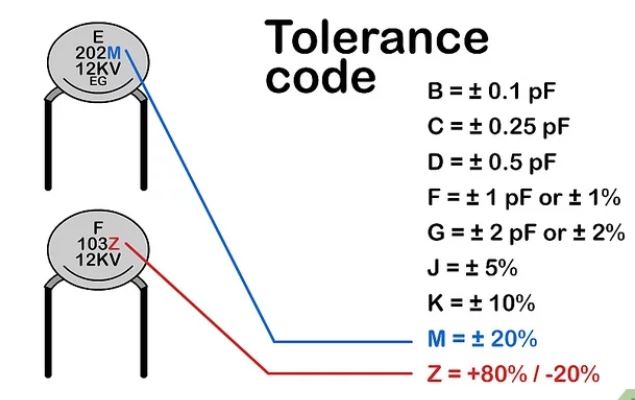 Capacità
Diodo
catodo
anodo
I
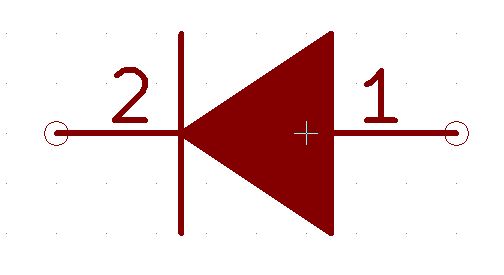 Cavi e connettori
Circuito per la misura della costante di tempo durante la carica
Scegliere la resistenza in modo che la costante di tempo sia tale da permettere agevolmente le misure manuali e di avere misure attendibili dal multimetro (che può fare circa 2-3 misure al secondo)
Proponiamo il circuito per la misura della tensione (si può fare anche la misura della corrente, ci sono vantaggi e svantaggi)
Circuito per la misura della costante di tempo durante la carica
La resistenza interna del multimetro può essere ricavata dal suo data sheet o misurata con il seguente circuito, con R dell’ordine della resistenza da misurare (MΩ):
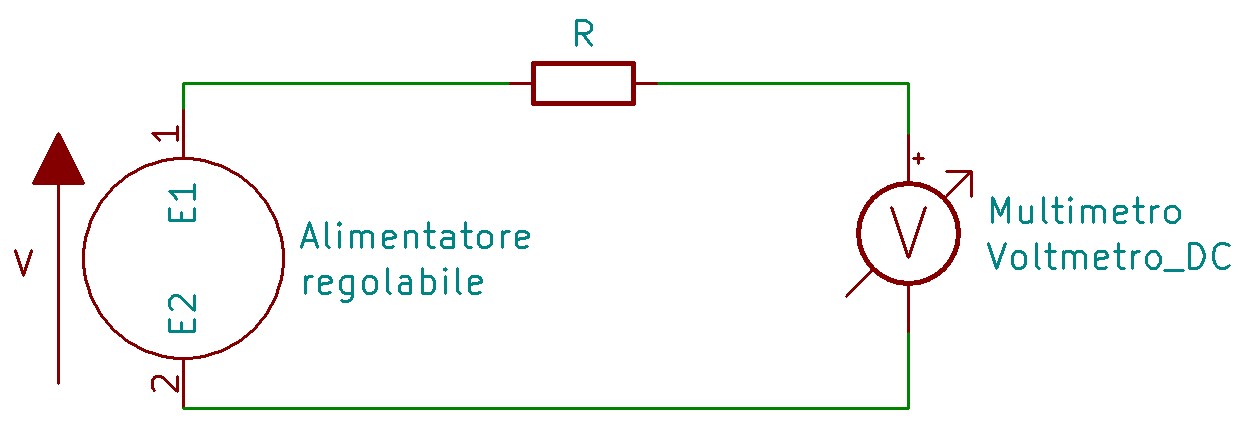 Circuito per la misura della resistenza  interna del voltmetro
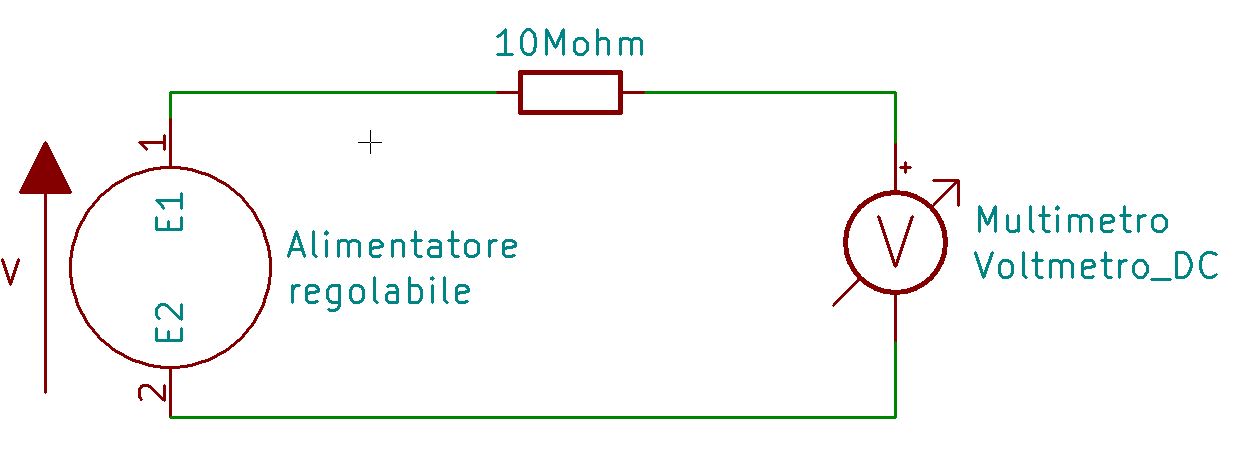 Circuito per la misura della costante di tempo durante la carica
Questo è il circuito per la misura della costante di tempo, progettata in modo da essere dell’ordine delle decine di secondi
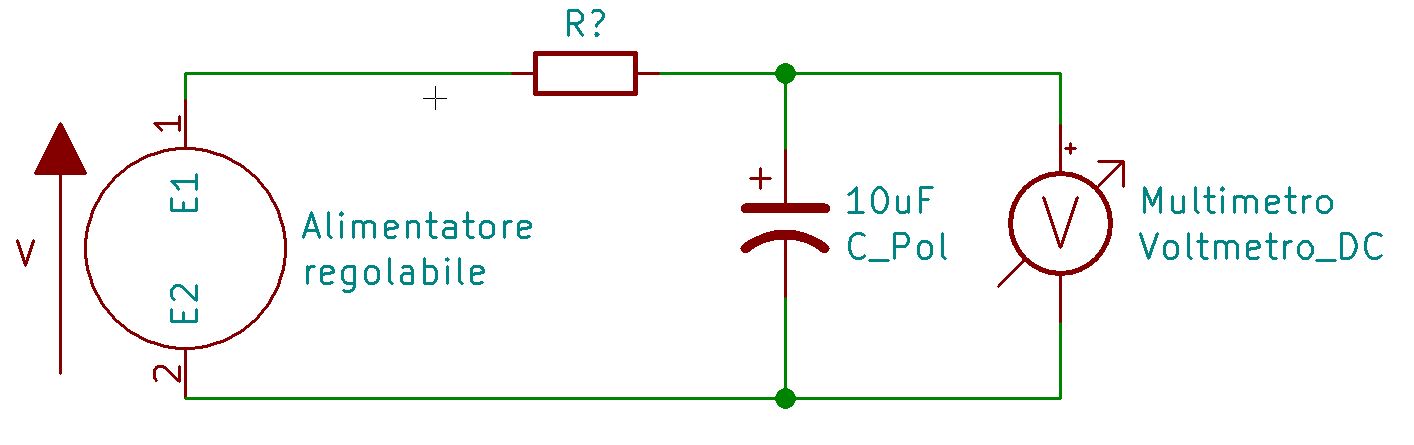 Circuito per la misura della costante di tempo durante la carica
Notiamo che:
La tensione massima a cui si caricherà il condensatore è la tensione di partitore già calcolata nella misura della Ri del Voltmetro
A causa della resistenza del voltmetro la costante di tempo è data dal prodotto della capacità per il parallelo di R e Ri del voltmetro
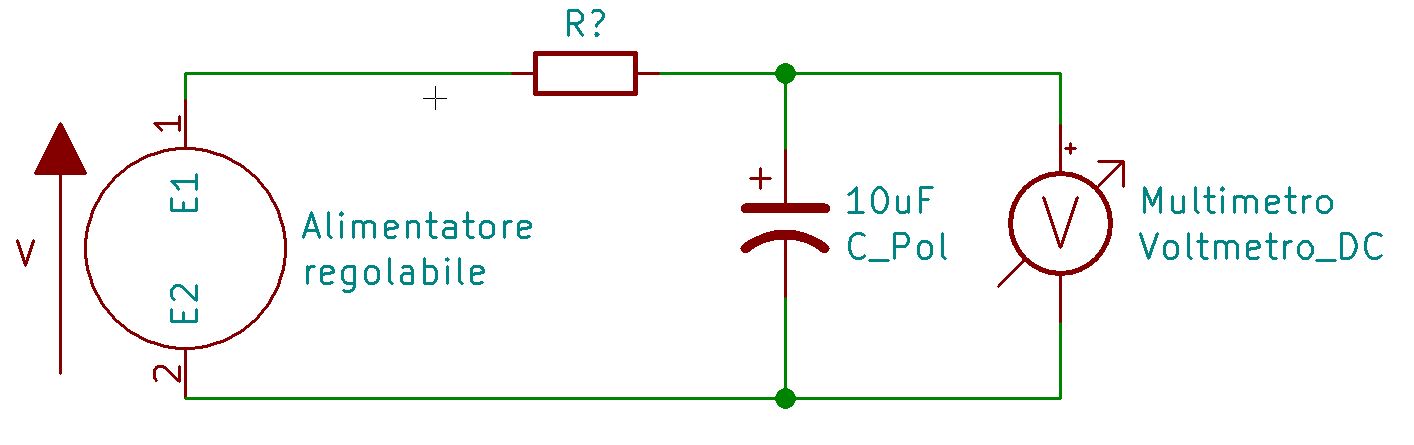 Circuito per la misura della costante di tempo durante la carica
Circuito per la misura della costante di tempo durante la carica
Ottimizzazioni:
Per semplificare possiamo aumentare la capacità e diminuire la resistenza in modo che il parallelo con la Riv del multimetro sia circa uguale a R
Vantaggi e svantaggi della misura della corrente di carica
Il vantaggio è che la resistenza dell’amperometro è facile da misurare (e comunque si verifica che per R>10kOhm può essere trascurata)
Lo svantaggio è che il picco di corrente iniziale è molto veloce e non abbiamo il punto misurato al tempo zero
Misura della resistenza interna dell’amperometro
Si effettua semplicemente utilizzando un multimetro come ohmmetro e l’altro come amperometro sulla scala di cui si vuole effettuare la misura:
Il multimetro utilizzato come amperometro misurerà la corrente di prova del multimetro usato come ohmmetro
Il multimetro utilizzato come ohmmetro misurerà la resistenza offerta del multimetro usato come amperometro
Misura della resistenza interna del voltmetro 2
Perché non usiamo la procedura usata per la misura della Ria anche per al misura della Riv?
Provare …
Circuito per la misura della costante di tempo durante la scarica
Possiamo far scaricare il condensatore direttamente sulla Riv del multimetro / voltmetro, la situazione è molto più semplice della precedente.
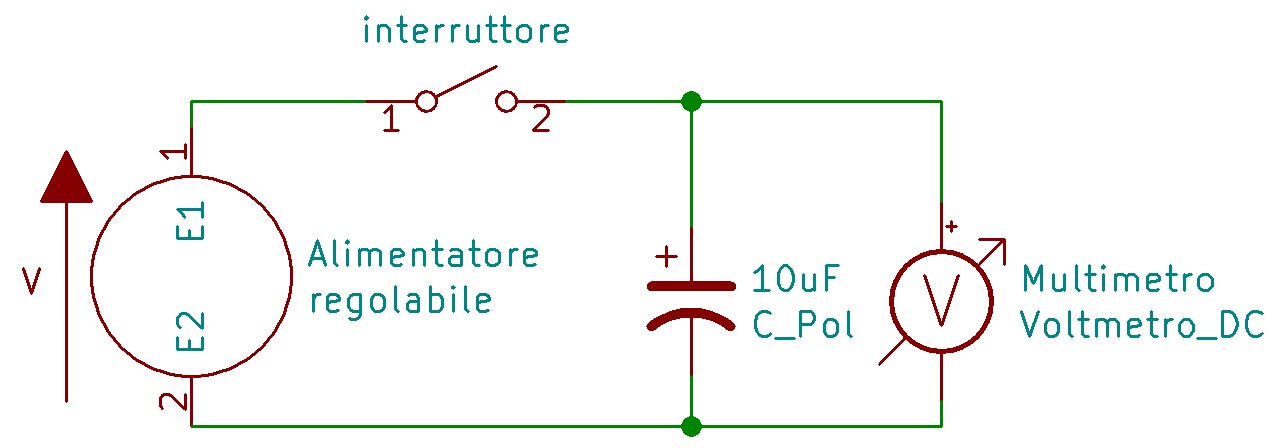